Demography-II
Dr. Nedal Alnawaiseh: M. B. Ch. B (MD), Baghdad, Iraq. MSc, JUST, Jordan. MSPH, Tulane University, USA.PhD, UKM, Malaysia. PhD, UNU, IIGH.Public Health & Community Medicine Department, Medical School, Mutah University, Jordan.
1
10/20/2020
Distribution of the population
In describing the distribution of any population the following questions have to be answered:
What is the percentage of inhabitant land in relation to available land within the national borders of a given country?

What is the population density /km2 for the inhabited area? 

What is the population density /km2 for the available land?
2
10/20/2020
Distribution of the population
What are the occurring population movements between different areas of the country (rural- urban)?

Data on distribution are notable politically, economically as well as socially.

Changes in distribution are caused by the Cumulative Effects Of Fertility, Mortality, External And Internal Migration
3
10/20/2020
MAJOR DEMOGRAPHIC PROCESSES
4
10/20/2020
Major demographic processes
Components Of Population Dynamics
Fertility 
Mortality 
Migration
5
10/20/2020
Fertility (Natality)
Fertility is the actual Reproductive Performance of a woman or a group of women.
Statistically a woman’s reproductive period is from 15 – 49 years.
6
10/20/2020
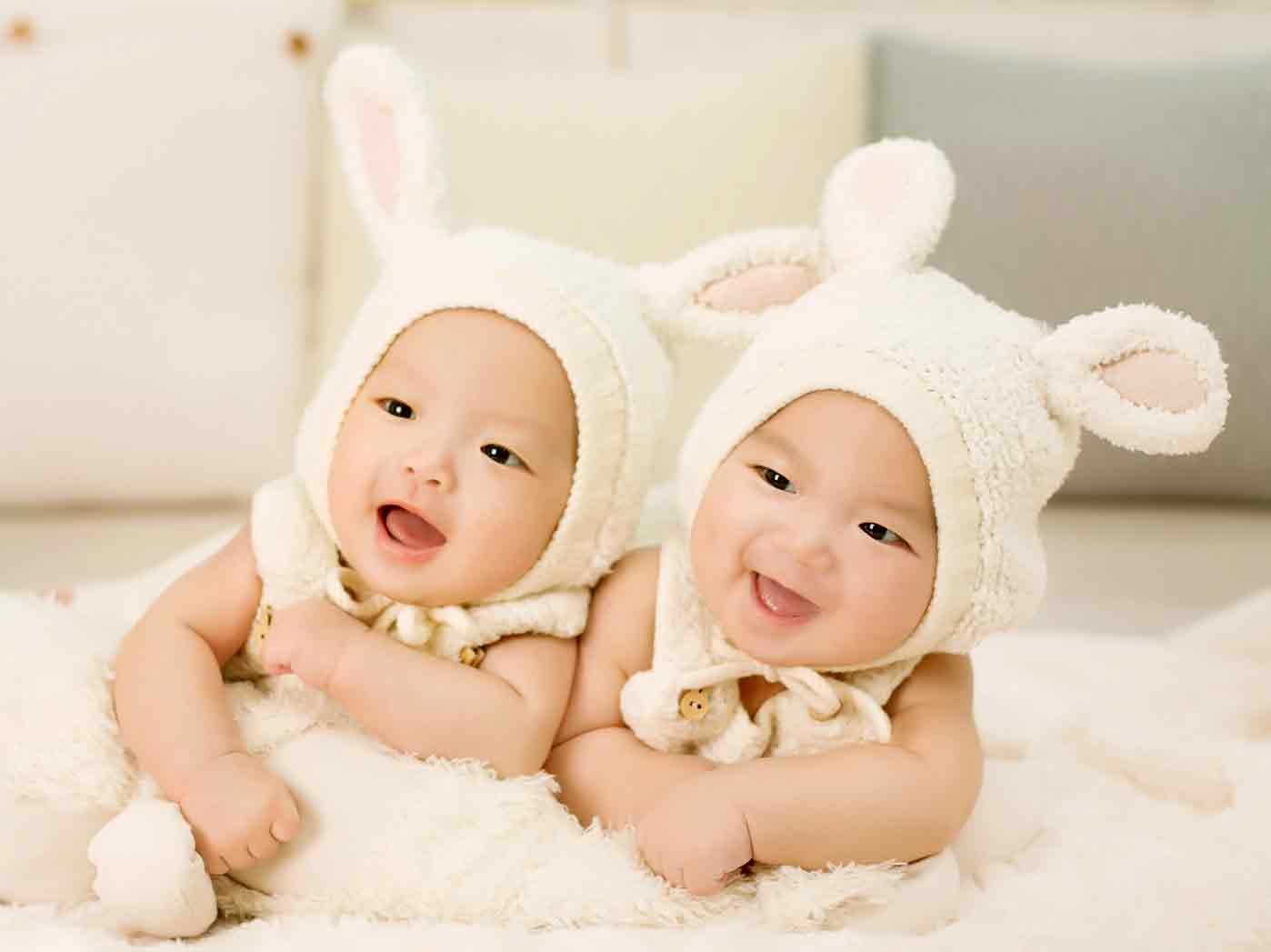 Measures of Fertility
Crude Birth Rate
General Fertility Rate
Age Specific Fertility Rates
Total Fertility Rate
Gross Reproduction Rate
Net Reproduction Rate
7
10/20/2020
Measures of fertility
Crude birth rate (CBR): it is the number of live births per 1000 mid year population in a given year and locality

CBR = معدل المواليد الخام
Total no. of live births in a certain year and locality
____________________________________________
Estimated midyear population (same year and loc.) 

CBR in Jordan = 30.1 births/1,000 population 2010
CBR: (per 1,000 people) in Jordan was reported at 26.47 in 2016
x 1000
8
10/20/2020
Measures of fertility
CBR is a crude index of fertility as it relates births to total population (males, females outside the reproductive period as well as unmarried)
CBR is useful in:

Making annual comparisons
Detect trends in fertility in a given country (30.1         26.47)/1000
Comparing different population
      Gaza Strip Birth rate. Birth rate: 31.4 births/1,000 population (2017 est.)
9
10/20/2020
Measures of fertility
Factors affecting the crude birth rate:
Factors affecting the Numerator:
Number of females in the community specifically those 15 -49 years
The age of marriage
The level of infant and preschool mortality rates
The rate of having children
10
10/20/2020
Measures of fertility
Factors affecting the crude birth rate:
Factors affecting the Denominator:
Epidemics 
Wars 
Famines
Migration
11
10/20/2020
Measures of fertility
General Fertility Rate (GFR): the number of live births a given year and locality per 1000 females in the child bearing period (15-49 years)
It is equal to:


Total no. of live births in a certain year and locality
______________________________________
Reproductive Female Population In The Same
Year And Locality: عدد النساء في سن الانجاب
x 1000
12
10/20/2020
Measures of fertility
GFR is refinement of the CBR as it relates births to those who will carry them in the future.
It eliminates the influence of the difference in the proportion of males in the community

The weakness of GFR is that it does not take into account:
The marital status
The differences in fertility levels in various age groups of reproductive period.
13
10/20/2020
Measures of fertility
Age specific fertility rate (ASFR):
Major refinement in measuring fertility allowing for the age differences among women
The whole reproductive life of women is divided into 7 age groups, each of 5 years duration (15 – up to 45 – 49)
There are seven (7) age specific fertility rates.
14
10/20/2020
Measures of fertility
ASFR =

Total no. of live births born by females in a specific
 age group in a certain year and locality
___________________________________________
Female population in the same age group
x 1000
15
10/20/2020
Measures of fertility
Total Fertility Rate (TFR)
The Total Fertility Rate (TFR) is a standard demographic indicator used internationally to estimate the Average Number Of Children that a woman would have over her childbearing years (i.e. age 15-49), based on current birth trends.
In Jordan TFR = 3.8 children born/woman in 2010
It is an estimate of the average number of children born to a woman or a cohort of 1000 women throughout her or their child bearing period subjected to prevailing age specific fertility rates.
16
10/20/2020
Measures of fertility
Total fertility rate entails two assumptions:
The ASFRs remain constant for this cohort of females till the end of their reproductive life.

Non of the women beginning their reproductive life will die before reaching their menopause
17
10/20/2020
Measures of fertility
In most developed countries the TFR is below 2.0
In a number of developing countries it is over 6.0 (very high rate)
In Jordan TFR = 3.8 children born/woman in 2010
18
10/20/2020
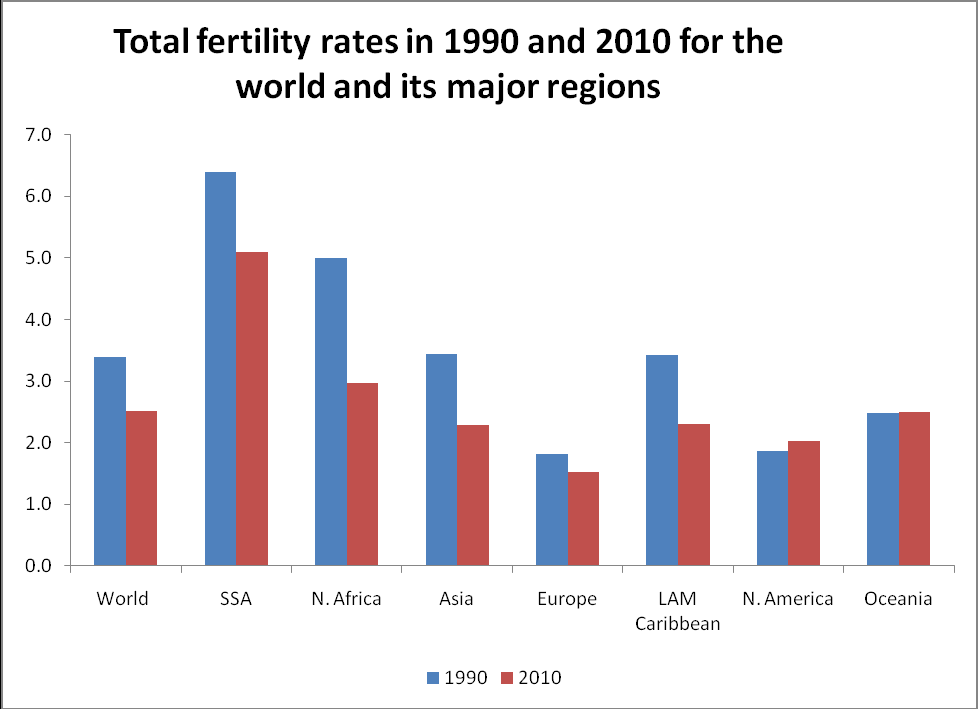 Total fertility rate in Jordan is expected to reach 3.3 in 2015 and 3.0 in 2025
Measures of fertility
Even if this target is achieved the population will grow for another period by the effect of Demographic Momentum (large % of women will reach reproductive age (الزخم الديموغرافي). So,
Total number of births can increase even if TFR falls.
20
10/20/2020
Measures of fertility
Gross Reproduction Rate (GRR):
It shows only the number of Female Births who are expected to be future mothers

It is defined  as the number of female births / 1000 women or /woman throughout her or their child bearing period subjected to prevailing age specific fertility rates.

In calculation it is similar to that of TFR but except that it refers only to female births only vs. 
TFR = Ʃ (average number of children (males + females)
Female population in the same age group
21
10/20/2020
Measures of fertility
GRR is calculated by multiplying the TFR to the percentage of females to the total births.

GRR = TFR  X % of female births.
 e.g. 3.8*0.55=2.09 

The drawback of the rate is that the deaths of women during their reproductive period are not taken into consideration
22
10/20/2020
Measures of fertility
Net reproduction rate (NRR):
It is derived from and is less than the GRR 

It corrects the drawback of the GRR where deaths of women during their reproductive period are taken into account using life tables of females.

NRR measures the actual number of female children born to a woman during her child bearing life, subject to prevailing age specific fertility and specific mortality rates.
23
10/20/2020
Measures of fertility
Drawback of NRR is that it Assumes that the ASFR and the death rates in a certain year will remain constant through a generation.

N.B:
TFR, GRR, and NRR are hypothetical measures of fertility.
24
10/20/2020
Mortality
Mortality data are relatively easy to obtain and reasonably accurate.
Measures of mortality:
Crude death rate
Age specific mortality rates
Sex specific death rates
Cause specific death rate
Proportionate mortality rate
25
10/20/2020
Mortality
Crude Death Rate: CDR

Number of deaths in a certain year and locality
_________________________________________
Estimated mid year population in the same 
year and locality

The Jordanian figure for CDR 2010 =  7 deaths/1000 population
X 1000
26
10/20/2020
Mortality
The main advantage of CDR is its Summarizing Power (its ability to portray a general impression by a single value.

However it lacks comparability between different communities that have different structures as regard factors governing the probability of death e.g. age, sex and race composition
27
10/20/2020
Mortality
Age Specific Death Rate:

Total deaths in a certain 
age and a certain year and area
__________________________
Total number of the same age group 
in the same year and same area
X 1000
28
10/20/2020
Mortality
Sex Specific Death Rate

Number of deaths in a certain sex  
during a year in a certain locality
________________________
Total number of the same sex 
during the same year and locality
X 1000
29
10/20/2020
Mortality
Cause Specific Mortality Rate;

Total number of deaths due to a certain 
cause during a year and a given locality
____________________________
Estimated midyear population during 
the same year and locality
X 1000
30
10/20/2020
Mortality
Proportionate Mortality Rates

Total number of Deaths Due To A Certain 
Cause during a year and a given locality
____________________________ 
Total number of Deaths From All Causes
during the same year and locality
X 100
31
10/20/2020
Migration
Definition: 
It is the movement of populations across a specific boundaries for the purpose of residing.

It is the change of residence of a person or a group of persons for better life and higher standard of living.
32
10/20/2020
Migration
The terms Immigration and Emigration are used for international migration (movement between countries); also called external migration. It can be temporary or permanent.

The  parallel terms in-migration and out-migration are used for internal migration (internal movement between different areas within a country)
33
10/20/2020
Migration
Although migration affects the characteristics of the population, its role is minimal when compared to fertility and mortality, in most of the countries
34
10/20/2020